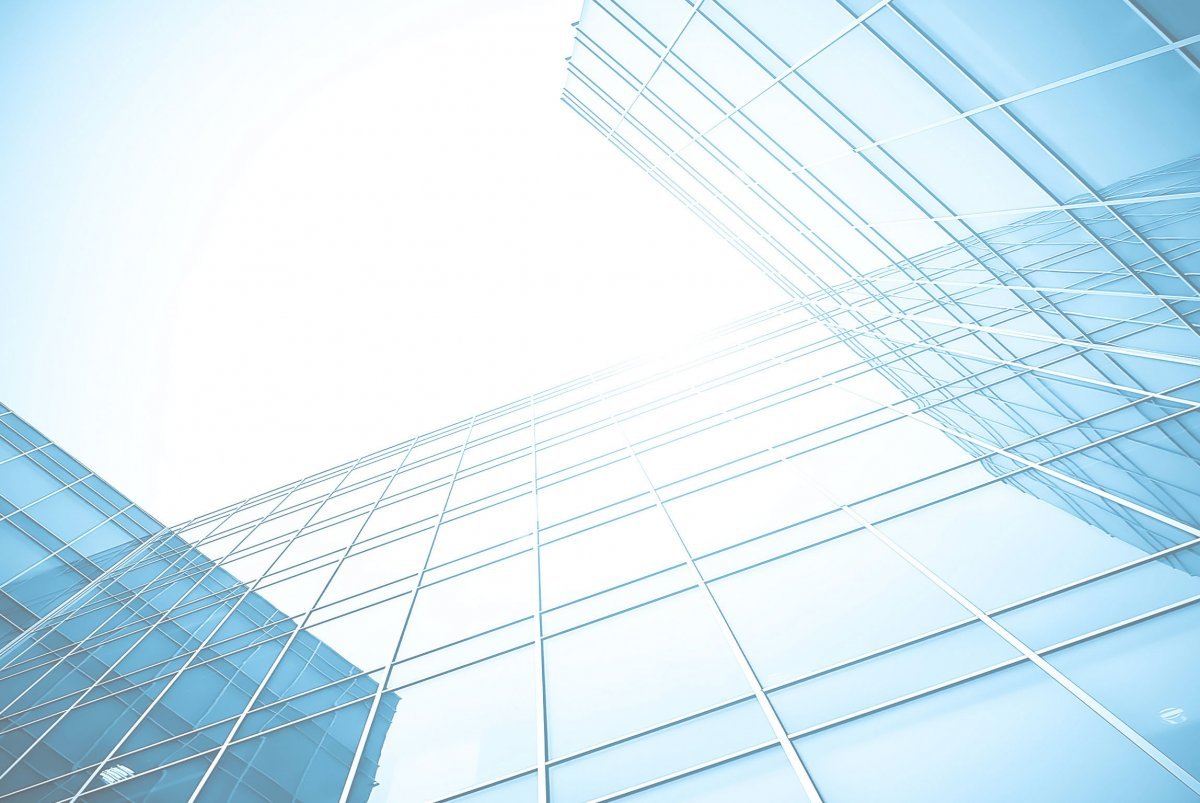 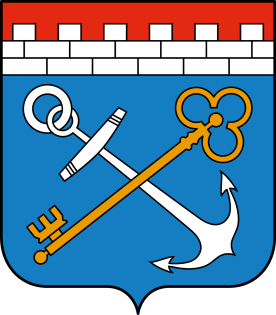 Правительство Ленинградской области
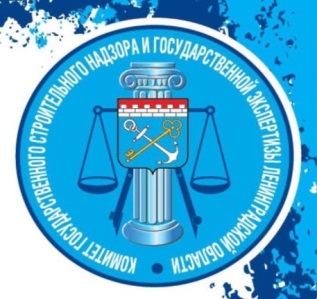 ДОКЛАД
Ведение исполнительной документации при выполнении работ по строительству, реконструкции объектов капитального строительства 
в форме электронных документов 
(нормативно-правовое регулирование)
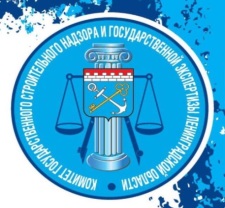 Основные законодательные акты
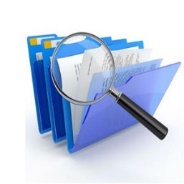 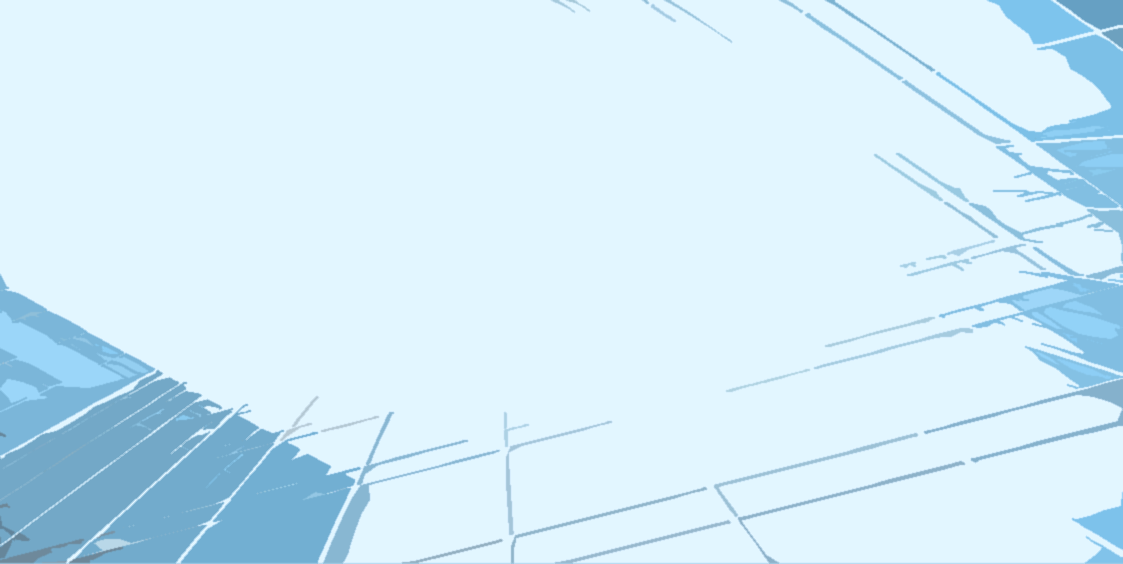 ФЗ от 19.12.2022 № 541-ФЗ в ГК РФ введено понятие «исполнительная документация»
Постановлением Правительства РФ от 01.12.2021 № 2161 (ред. от 30.03.2023) Минстрой РФ устанавливает состав и порядок ведения исполнительной документации, форму и порядок ведения общего журнала, в котором ведется учет выполнения работ;
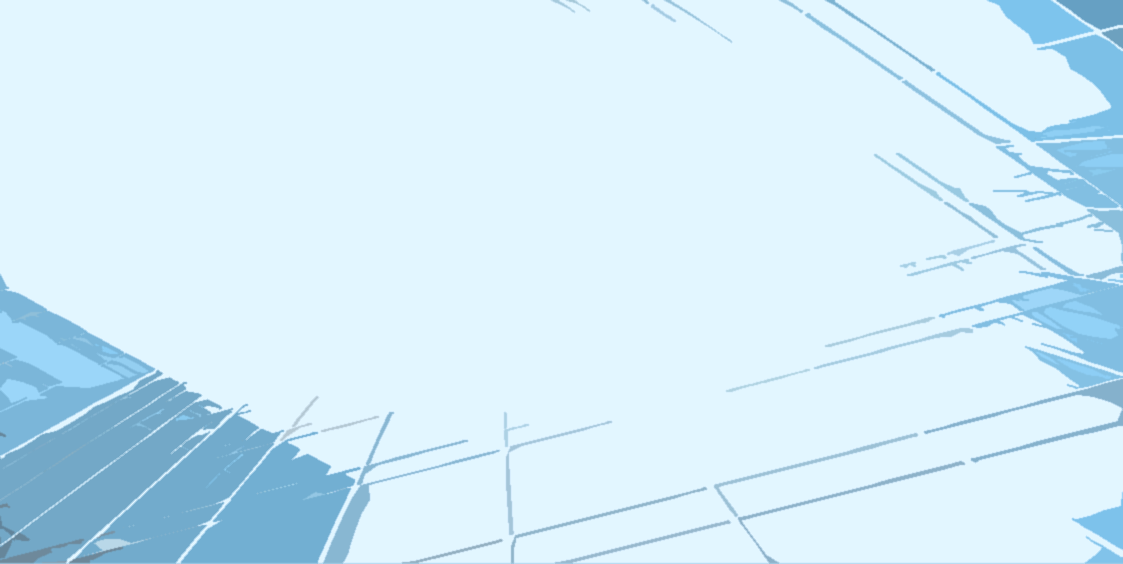 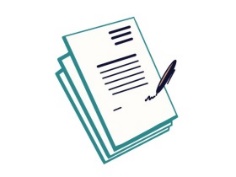 Исполнительная документация представляет собой документацию, содержащую материалы в текстовой и графической формах и отображающую фактическое исполнение функционально-технологических, конструктивных, инженерно-технических и иных решений, содержащихся в проектной документации, рабочей документации
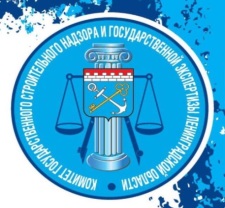 Состав и порядок ведения исполнительной документации при строительстве, реконструкции, капитальном ремонте объектов капитального строительства
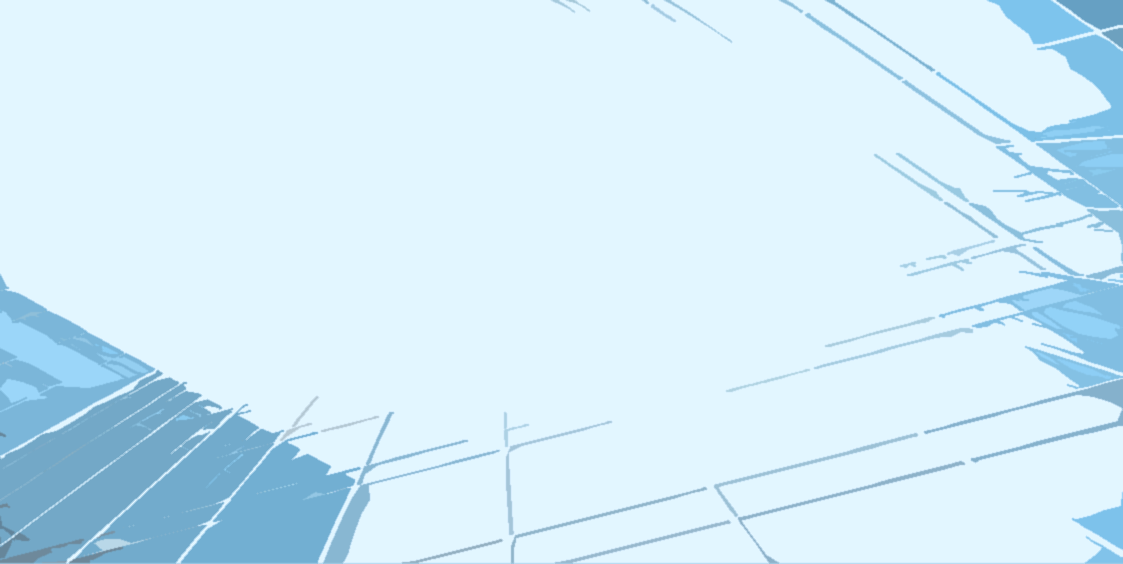 утверждён Приказом Минстроя России от 16.05.2023 N 344/пр (приказ Ростехнадзора РД 11-02-2006 отменён)
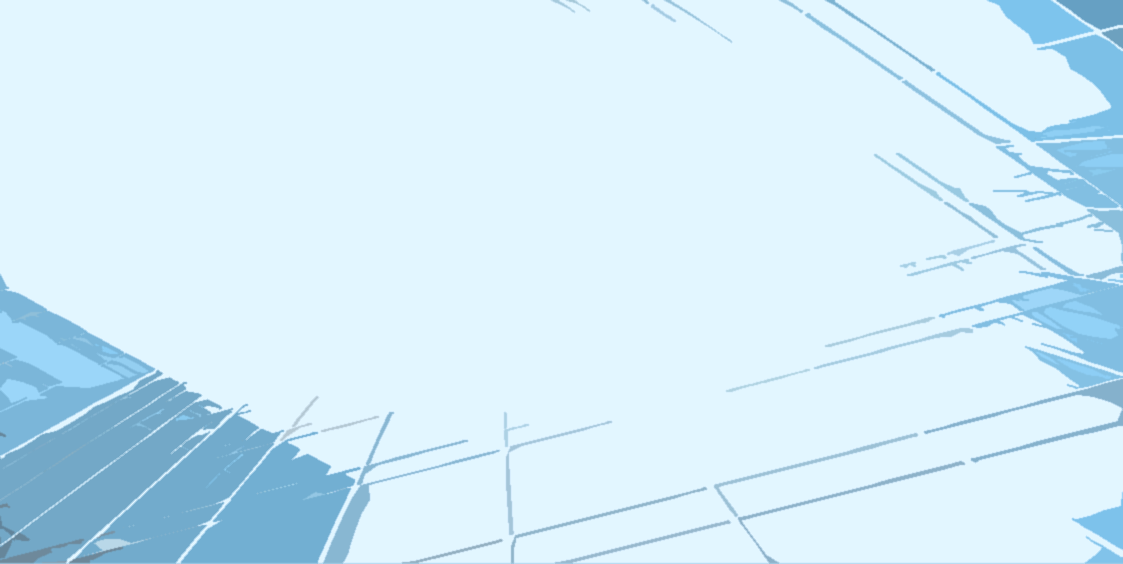 форма и порядок ведения общего журнала работ утверждён Приказом Минстроя России от 02.12.2022 № 1026/пр (приказ Ростехнадзора РД 11-05-2007 отменён)
по решению застройщика, технического заказчика, лица, ответственного за эксплуатацию здания, сооружения, регионального оператора осуществляется на бумажном носителе или в форме электронных документов без дублирования на бумажном носителе при условии выполнения требований, установленных пунктами 4, 5 и 9
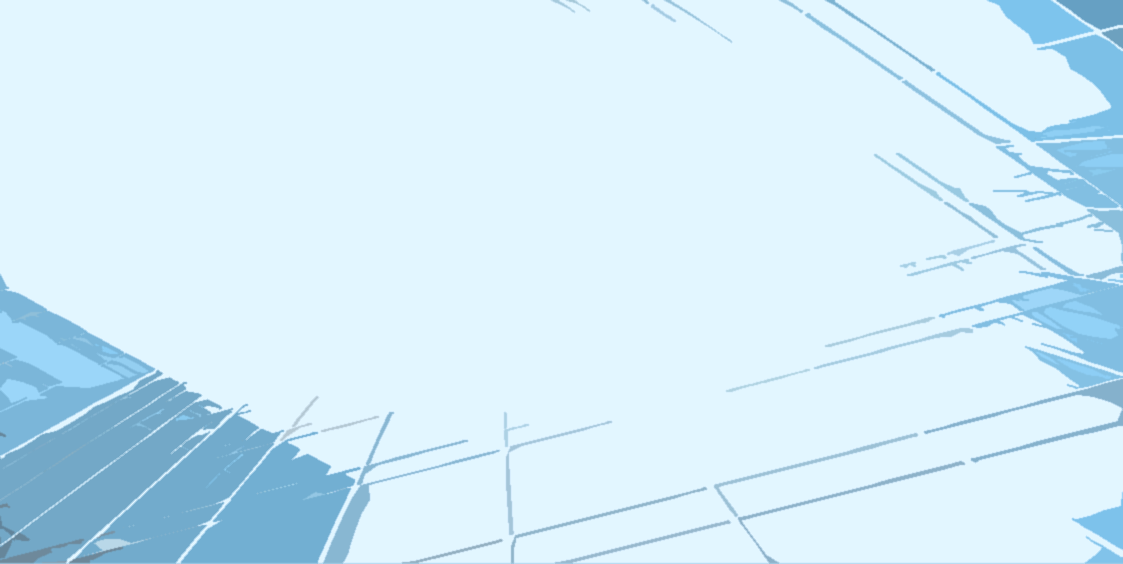 Застройщик, технический заказчик, лицо, ответственное за эксплуатацию здания, сооружения, региональный оператор определяют и утверждают перечень исполнительной документации объекта капитального строительства в соответствии с составом исполнительной документации
Лицо, осуществляющее строительство, формирует и ведет исполнительную документацию в соответствии с этим перечнем
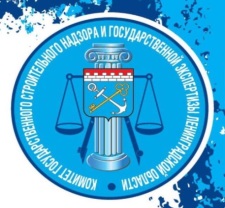 Подписание исполнительной документации при строительстве, реконструкции, капитальном ремонте объектов капитального строительства
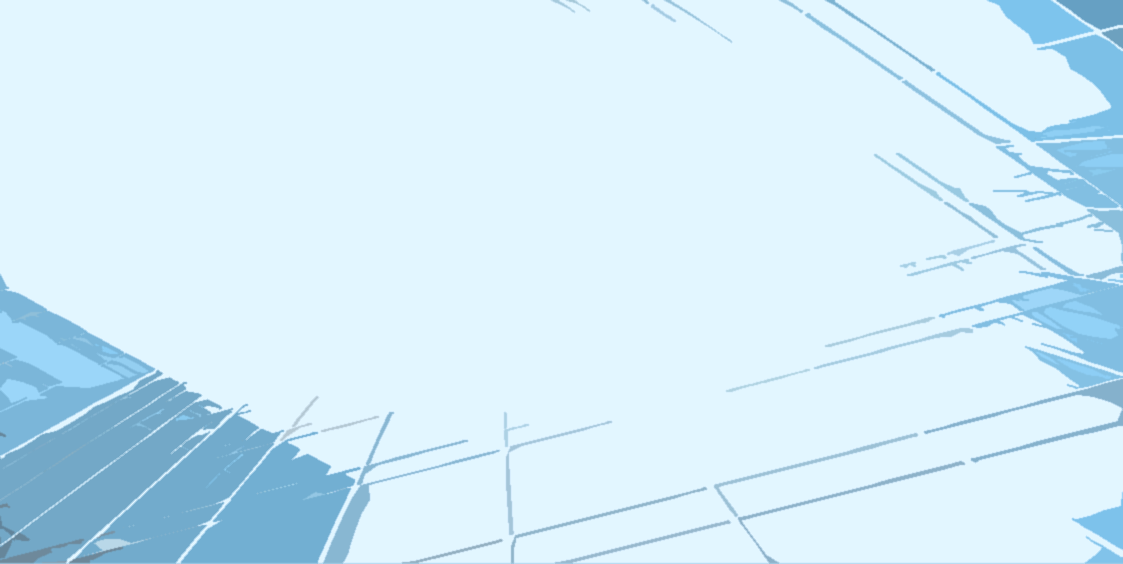 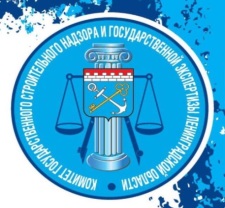 Состав и порядок ведения исполнительной документации при строительстве, реконструкции, капитальном ремонте объектов капитального строительства
Исполнительная документация в форме электронных документов подписывается электронной подписью
Исполнительная документация в форме электронных документов формируется и представляется в виде файлов в формате xml (за исключением случая, установленного пунктом 5 настоящего Порядка)
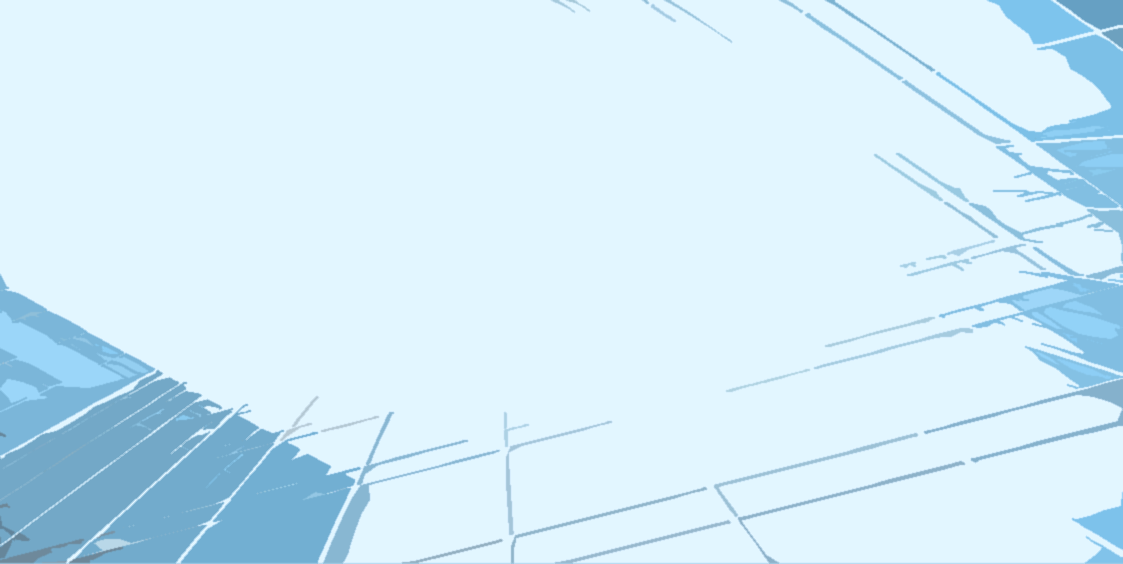 Схемы, подлежащие использованию для формирования документов в формате xml (далее - xml-схемы), размещаются на официальном сайте Минстроя в сети Интернет) и вводятся в действие по истечении трех месяцев со дня размещения
После размещения на официальном сайте Министроя в сети Интернет новой xml-схемы для соответствующего документа в течение трех месяцев со дня введения ее в действие обеспечивается доступ к xml-схеме, прекратившей свое действие
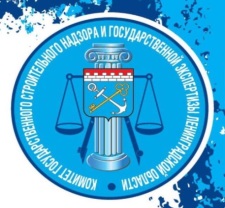 Состав и порядок ведения исполнительной документации при строительстве, реконструкции, капитальном ремонте объектов капитального строительства
В случае если на официальном сайте Министерства в сети Интернет отсутствует xml-схема, подлежащая использованию для формирования исполнительной документации в форме электронных документов, исполнительная документация в форме электронных документов представляется в следующих форматах:
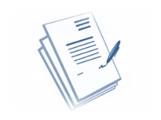 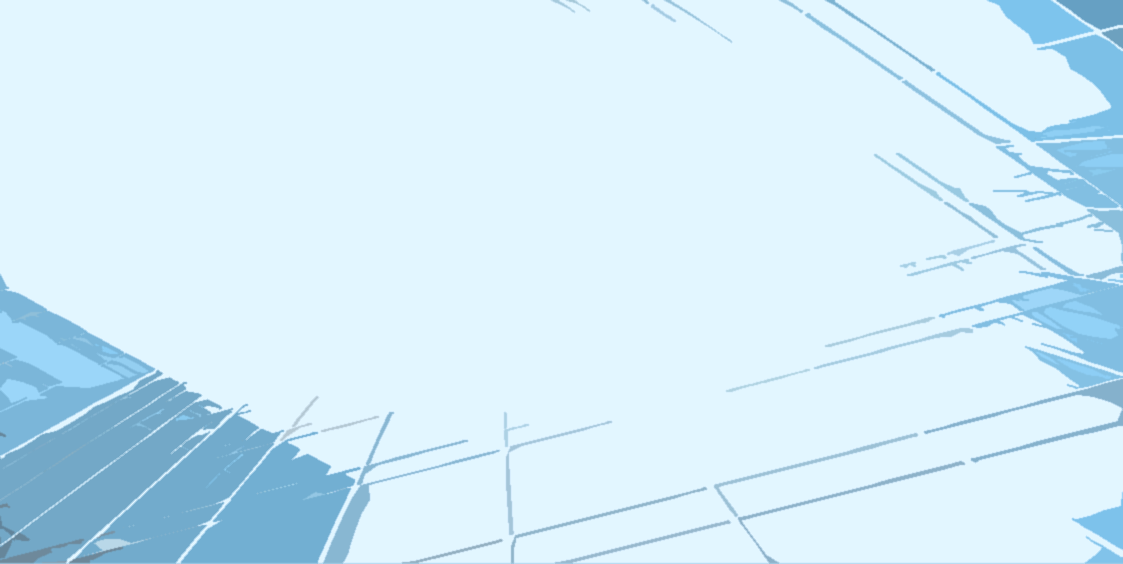 doc, docx, odt - для документов с текстовым содержанием, не включающим формулы
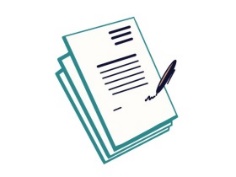 pdf - для документов с текстовым содержанием, в том числе включающих формулы и (или) графические изображения, а также документов с графическим содержанием
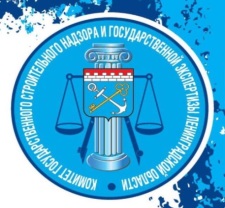 Хранение исполнительной документации при строительстве, реконструкции, капитальном ремонте объектов капитального строительства
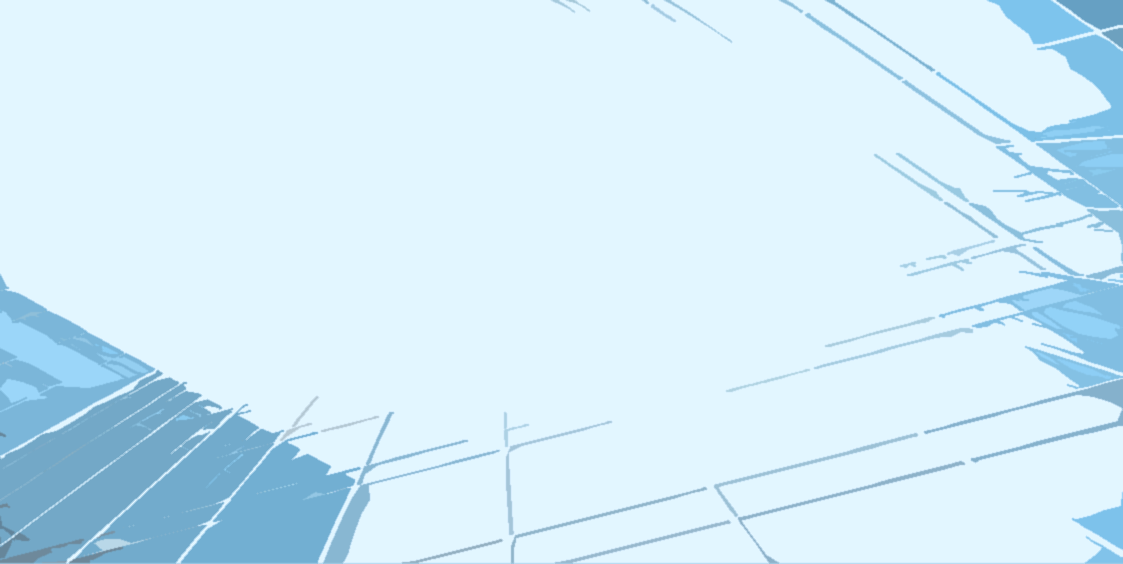 В процессе строительства, реконструкции, капитального ремонта объекта капитального строительства исполнительная документация хранится лицом, осуществляющим строительство.
В случае осуществления государственного строительного надзора и если срок передачи исполнительной документации не предусмотрен договором, исполнительная документация передается застройщику, техническому заказчику на постоянное хранение в течение пяти рабочих дней с даты получения заключения о соответствии объекта кап. строительства требованиям проектной документации
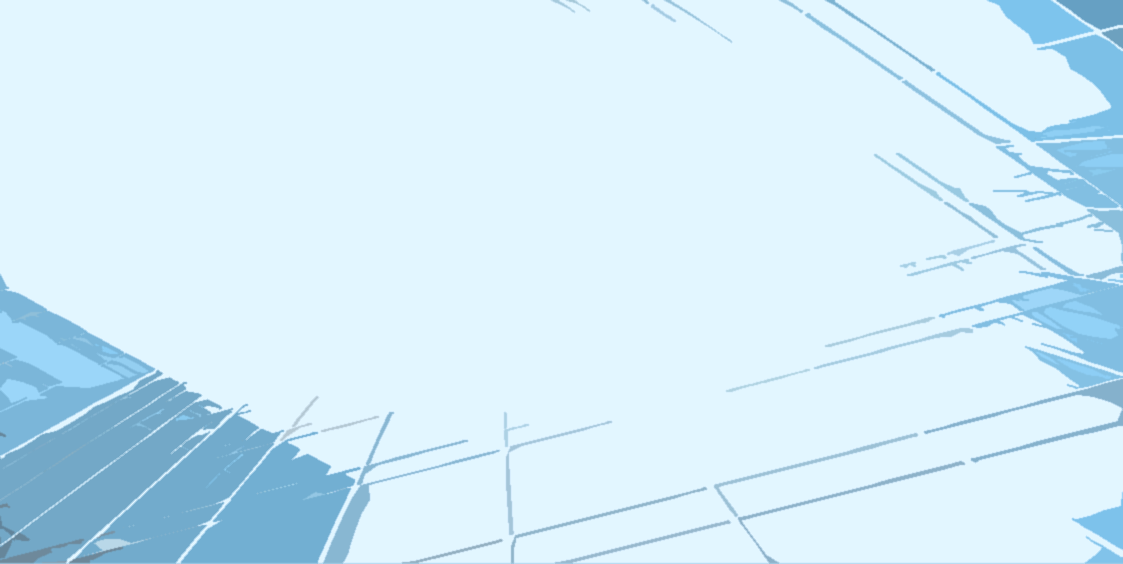 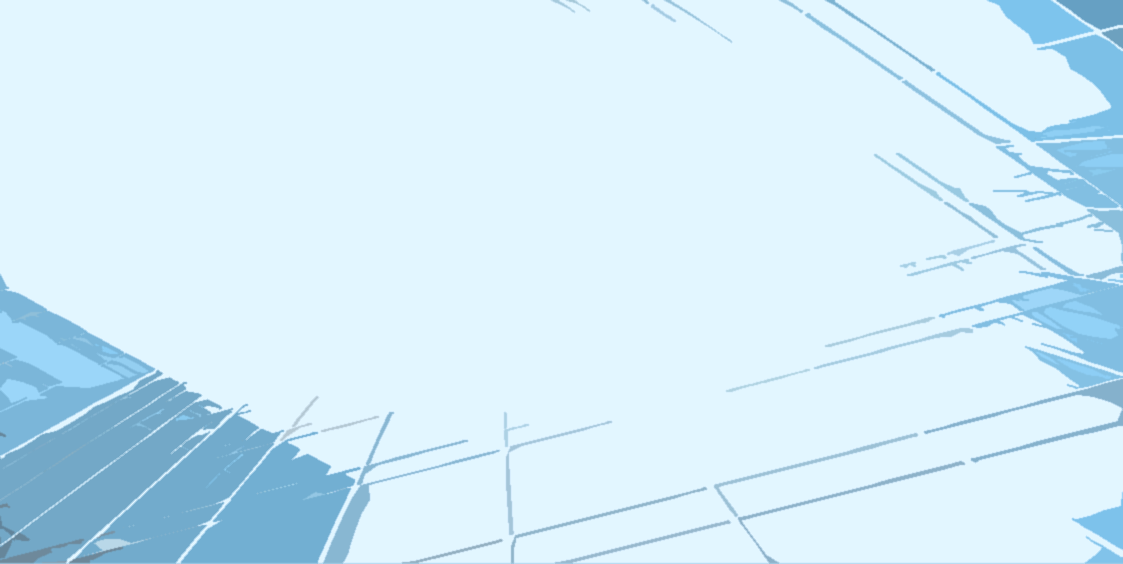 Исполнительная документация хранится в течение всего срока эксплуатации объекта капитального строительства
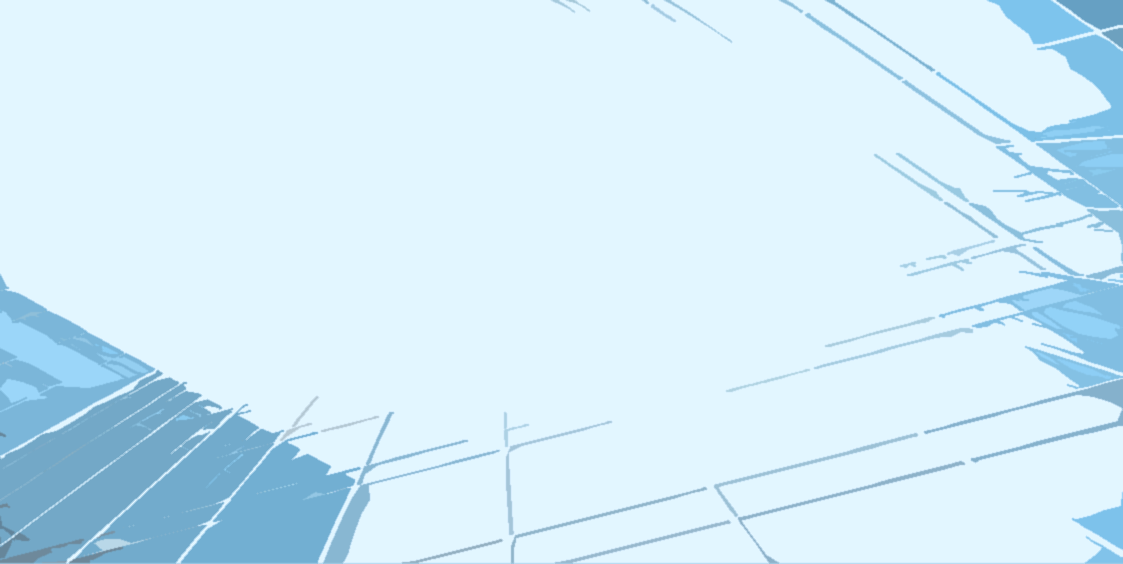 Исполнительная документация в форме электронных документов хранится с использованием информационных систем, предусматривающих резервное копирование таких документов и электронных подписей в составе их метаданных, восстановление исполнительной документации в форме электронных документов и их метаданных из резервных копий
Спасибо за внимание!
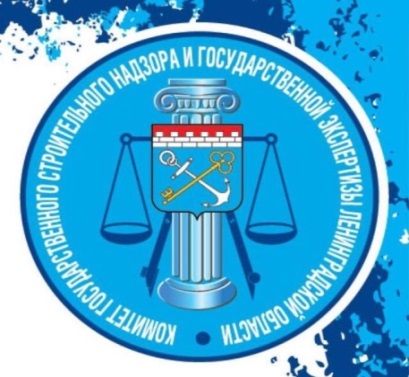 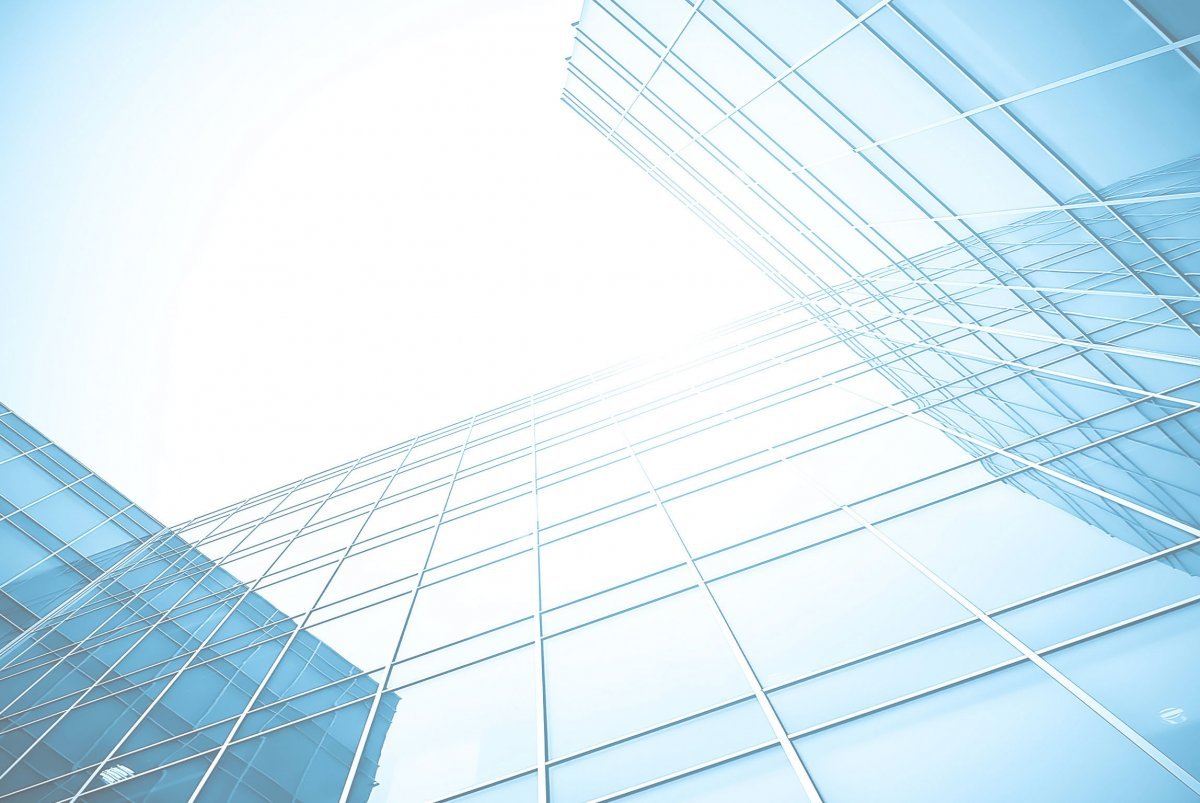